风险分级管控与事故隐患排查治理
博富特咨询
全面
实用
专业
关于博富特
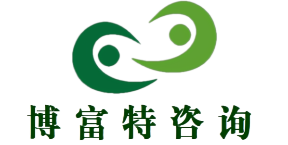 博富特培训已拥有专业且强大的培训师团队-旗下培训师都拥有丰富的国际大公司生产一线及管理岗位工作经验，接受过系统的培训师培训、训练及能力评估，能够开发并讲授从高层管理到基层安全技术、技能培训等一系列课程。
 我们致力于为客户提供高品质且实用性强的培训服务，为企业提供有效且针对性强的定制性培训服务，满足不同行业、不同人群的培训需求。
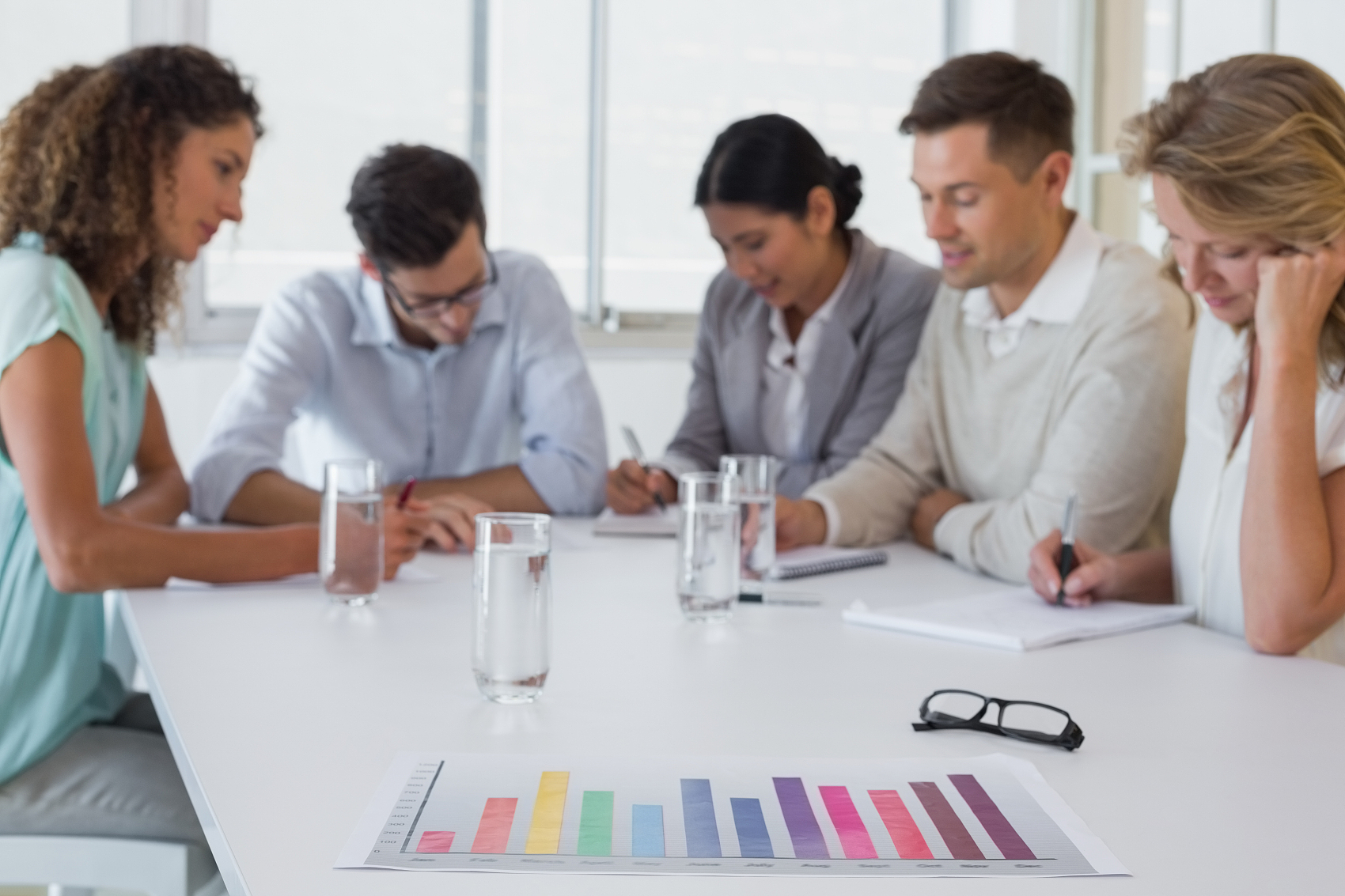 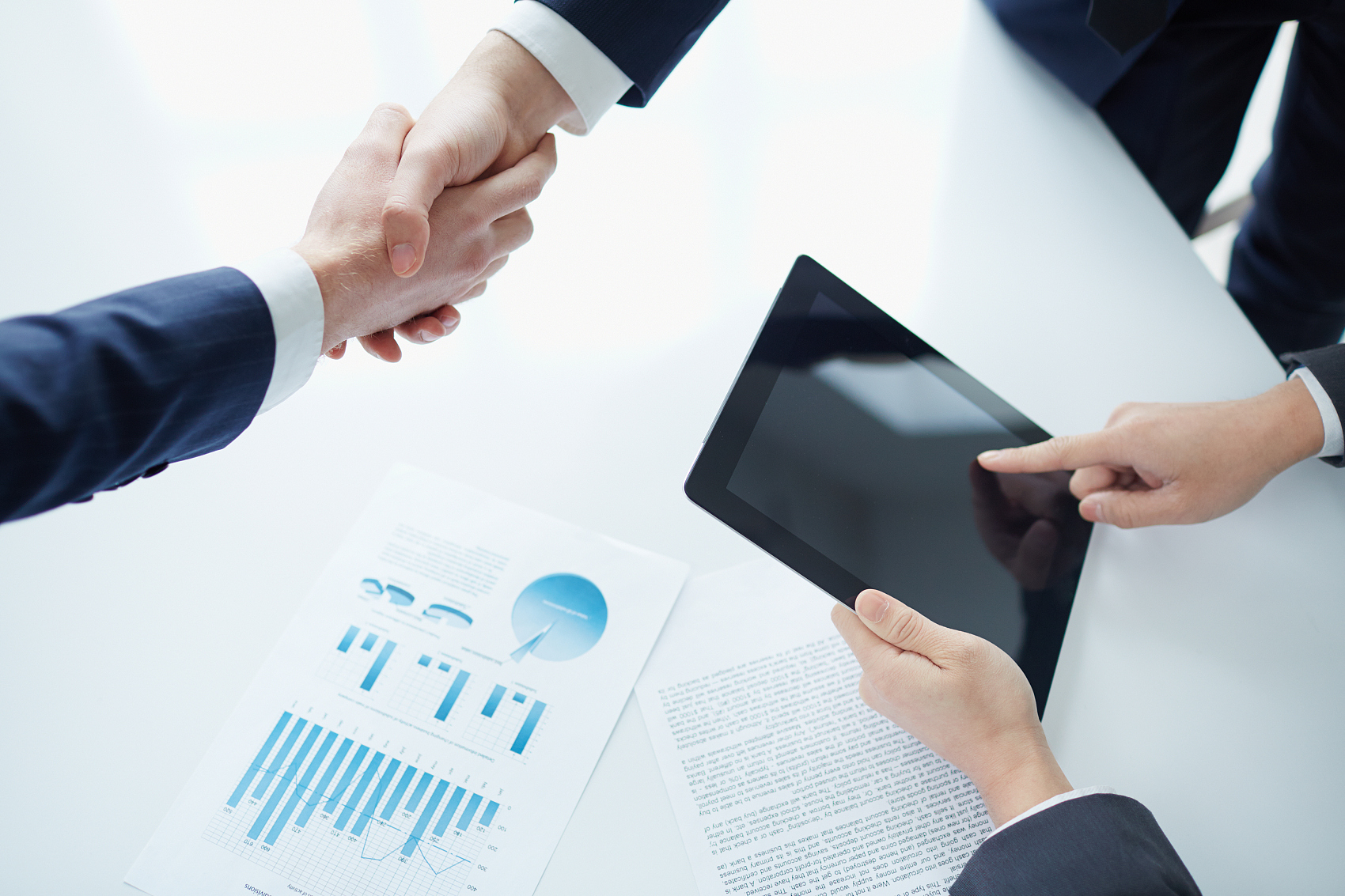 博富特认为：一个好的培训课程起始于一个好的设计,课程设计注重培训目的、培训对象、逻辑关系、各章节具体产出和培训方法应用等关键问题。
第一部分
风险及隐患对安全的影响
1、安全管理基础工作
风险
失控导致事故
生产作业与生具有，可能导致事故的因素
与生具有不可消除
高处作业形成的高度
动火作业产生的火花
隐患
直接导致事故
人为产生
可以消除
控制风险措施或过程出现的缺陷
高处作业防坠落失控
动火作业附近可燃物
1、安全管理基础工作
风险分级管控与隐患治理双重机制
风险管理
隐患治理
辨识生产作业过程中存在的风险因素
发现风险控制措施与过程存在的缺陷
制定控制措施
落实控制措施
对风险引发事故可能性和严重度进行评估
对缺陷存在对事故影响程度进行分析
根据严重程度进行风险分级管理
对可能引发事故的隐患提出方案进行治理
1、安全管理基础工作
现代安全管理理念的安全管理
辨识与评估风险
系统控制风险
监控并实施
发现风险和有效控制风险是关   键
辨识风险
评估风险
明确重点
制定措施
系统管理
整体落实
隐患排查
消除隐患
持续改进
第二部分
风险分级管控要素与方法
1、风险管理
相关数据采集
安
全
风
险
分
级
管
控
确定事故类型
风险辨识
影响因素、事故机理
事故发生的可能性
事故导致的严重程度
风险评估
风险分级
制定计划
风险控制
落实减少或防范风险的措施
2、风险辨识思路方法与工具
强化过程
实施跟踪验证
确定危险源识别
方法
划定危险源识别范围
进行风险评价
策划风险控制措施
实施
危险源识别
进行风险分级
明确风险控制原则及要求
制定实施计划并跟踪验证
JHA/SCL/PHA/FIA/HAZOP等
明确识别范围（区域、场所）
编制识别信息计算表、
确定风险评价方法（LEC/TRA）
编制风险评价分类统计信息表
定期更新
2、风险辨识思路方法与工具
2.1 风险分级管控
两清单、一表、一库
风险评价与分级
制定实措施
排查风险点
辨识危险源
排查伴随风险的部位、场所、设备、设施或区域，编制风险点排查清单
按照人、物、环境和管理四个层面进行风险辨识，编制危险源辨识清单，
对危险源进行风险评价，确定重大风险，编制风险评价与分级管控信息表
按照技术、管理、防护和应急处置逻辑顺序制定实施风险控制措施，编制本单位风险库。
2、风险辨识思路方法与工具
2.2 排查风险点
风险点是指伴随风险的部位、设施、场所和区域，以及在特定部位、设施、场所和区域实施的伴随风险的作业过程，或两者以上的组合
如危险化学品罐区、液氨站、煤气炉等是风险点
在罐区进行的清罐作业、防火区内进行动火作业等也是风险点
排查风险点是风险管控的基础，对风险点内的不同危险源（与危险点相关的人、物、环境及管理）进行识别，风险评估以及根据评估结果采取不同控制措施是风险分级管控的核心。
2、风险辨识思路方法与工具
2.2 排查风险点
基于以上系统的划分，可明确到特定的部位、设施、场所和区域，以及在特定部位、设施、场所和区域实施的伴随风险的作业过程，作为危险源辨识的基本单元，即为确定的风险点。
风险点排查清单
2、风险辨识思路方法与工具
2.3 辨识危险源
根据企业生产作业特点，参照国家标准，应用风险辨识工具
辨识危险源
确定风险
划分作业活动
确定风险是否可承受
《生产过程危险和有害因素分类与代码》（GB/T 13861）
《 企业职工伤亡事故分类标准》（GB 6441）
2、风险辨识思路方法与工具
2.3 辨识危险源
《生产过程危险和有害因素分类与代码》（GB/T 13861）
生产过程危险和有害因素
人的因素
物的因素
环境因素
管理因素
心理、生理性危险和有害因素
行为性危险和有害因素
物理性危险和有害因素
化学性危险和有害因素
生物性危险和有害因素
组织机构不健全
责任制未落实
规章制度不完善
投入不足
管理不完善
其他管理因素缺陷
室内作业场所环境不良
室内作业场所环境不良
地下（含水下）作业环境不良
2、风险辨识思路方法与工具
2.3 辨识危险源
辨识风险源的存在
根源
状态
第一类危险源
第二类危险源
能量（能源或能源载体）
危险物质
物的不安全状态
人的不安全行为
确定其特性
2、风险辨识思路方法与工具
2.3 辨识危险源
常用方法
安全检查表 （SCL）
根据企业特点选择适宜辨识方法
作业安全分析JSA/JHA
预先危害分析PHA
危害与可操作性分（HAZOP）
事故树分析（ＦＴＡ）
2、风险辨识思路方法与工具
2.4 风险评价与分级
对辨识出的危险源进行分析，确定发生事故的可能性和严重度。
风险评价的方法主要应用评级工具或者软件进行。
2、风险辨识思路方法与工具
2.4 风险评价与分级
风险矩阵评价法（LS法）
风险矩阵法是一种简单易行的评价作业条件危险性的方法，它给出了两个变量，分别是表示危险源潜在后果的可能性（L）和后果（S）。识别出每个作业活动可能存在的危害，并判定这种危害可能产生的后果及产生这种后果的可能性，二者乘积，得出所确定危害的风险，然后进行风险分级，根据不同级别的风险，采取相应风险控制措施。
R—风险值
L--- 发生伤害的可能性
S---发生伤害后果的严重程度
R=L X S
2、风险辨识思路方法与工具
2.4 风险评价与分级
风险矩阵评价法（LS法）
步骤一
步骤二
确定危害事件发生的可能性（L）
确定危害事件可能产生的后果（S）
步骤三
二者乘积，得出所确定危害的风险，然后进行风险分级，根据不同级别的风险，采取相应风险控制措施
R=L X S
2、风险辨识思路方法与工具
确定危害事件发生的可能性（L）
2、风险辨识思路方法与工具
确定危害事件可能产生的后果（S）
2、风险辨识思路方法与工具
风险矩阵评价法（LS法）
2、风险辨识思路方法与工具
风险等级判定及控制措施
2、风险辨识思路方法与工具
2.4 风险评价与分级
作业条件危险性评价法（LEC法）
L—发生事故的可能性大小
E—人体暴露在这种危险环境中的频繁程度
C—一旦发生事故会造成的损失后果 
D = L×E×C危险性的大小
2、风险辨识思路方法与工具
2.4 风险评价与分级
作业条件危险性评价法（LEC法）
L-可能性
E-频繁度
C—后果
D=L X E X C
2、风险辨识思路方法与工具
2.4 风险评价与分级
作业条件危险性评价法（LEC法）
风险等级划分（D）
3、风险控制与管理
3.1 风险控制思路
风险分级管理及控制措施
中度（显著）危险，需要控制整改，企业各级应引起关注
不可容许的（重大风险），极其危险，必须立即整改，停止作业
轻度危险，可以接受（或容许）车间班组应引起关注
较大危险（较大风险），必须制定措施进行控制管理，企业对较大以上风险因素应重点管控
稍有危险，需要注意，员工应引起注意
3、风险控制与管理
3.1 风险控制思路
风险控制是根据风险等级采取相应措施，将风险控制在安全程度内，预防事故发生。
固有危险源控制
人为失误控制
安全目标管理
通过改进工艺、材料、环境等手段消除、控制危险源
主要采用人的安全化和操作安全化的方法进行控制
采用法律、经济、教育和工程技术手段进行控制
3、风险控制与管理
3.2风险控制方法
消除法——消除危险源；
限制法——限制能量或危险物资；
保护法——进行故障-安全设计（不应优先采用）；
隔离法——分离、屏蔽；
保留法——增加安全系数，减少故障和失误；
转移法——转移危险源至无害地带。
固有危险源控制法
3、风险控制与管理
通过企业对安全风险辨识与评估，实现对安全风险有效管理
健全安全风险公告警示和重大安全风险预警机制，定期对红色、橙色安全风险进行分析、评估、预警。
落实企业安全风险分级管控岗位责任，建立企业安全风险公告、岗位安全风险确认
重大安全风险应填写清单、汇总造册，按照职责范围报告属地负有安全生产监督管理职责的部门。
依据安全风险类别和等级建立企业安全风险数据库。
第三部分
事故隐患排查与治理
1、隐患排查与治理
1.1 主要工作
企业组织安全生产管理人员、工程技术人员和其他相关人员对本单位事故隐患进行排查，并对排查出的事故隐患，按照事故隐患的等级登记，建立事故隐患信息档案的工作过程。
隐患排查
消除或控制隐患的活动或过程，包括对排查出的事故隐患按照职责分工明确整改责任，制定整改计划，落实整改资金，时限，应急等实施监控治理和复查验收的全过程。
隐患治理
包括隐患名称、位置、状态描述，可能导致后果及严重程度、治理目标、治理措施、职责划分、治理期限等信息的总称，企业对事故隐患信息应建档管理。
隐患信息
1、隐患排查与治理
风险点
风险点识别
危险源辨识
若干危险源
若干危险源
若干危险源
若干危险源
P
风险评价分级
一级风险点
二级风险点
三级风险点
四级风险点
典型控制措施
控制措施
控制措施
控制措施
控制措施
D
工程、管理、教育措施，PPE
风险管控
公司、车间、班组、岗位各级
C
隐患排查
公司、车间、班组、岗位各级
隐患分级排查
A
隐患治理
公司、车间、班组、岗位各级
隐患分级治理
1、隐患排查与治理
事故隐患排查治理程序
编制完善隐患排查治理制度
明确职责及要求
明确隐患排查依据
收集、整理法规及标准规范
选定隐患排查方法
分专业、分区域、分层次
实施隐患排查
编制隐患信息统计表
下发隐患整改通知单
编制较大以上事故隐患整改方案
形成闭环
隐患整改效果验证
隐患整改销号
隐患排查治理档案
2、隐患排查与治理方法
措施缺陷
过程缺陷
风险辨识与评估
制定风险控制措施
实施风险控制
事故隐患排查
隐患管理与治理
重大隐患销号
验证治理效果
实施隐患治理
隐患建档管理
登记分级管理
定责任
定措施
定资金
定时限
定应急
2、隐患排查与治理方法
第一步：  编制隐患排查清单与治理依据
1、将风险分级管控过程中的“典型控制措施”变成清单中“隐患排查标准”。
2、将法律法规标准转换为依据
隐患排查清单样表
单位名称：
2、隐患排查与治理方法
第二步： 选定隐患排查方法
隐患排查的常用方法有
作业危险分析法
安全检查表法
安全标准化法
2、隐患排查与治理方法
隐患排查与治理方法——作业危害分析法
2、隐患排查与治理方法
隐患排查与治理方法——安全检查表法
将一系列项目列出检查表进行分析
确定系统、场所的状态是否符合安全要求
通过检查发现系统中存在的安全隐患
提出改进措施的一种方法
检查项目可以包括场地、周边环境、设施、设备、操作、管理等各方面。
2、隐患排查与治理方法
隐患排查与治理方法——安全标准化法
根据隐患的分类原则，结合隐患排查实际工作情况，从现场操作方面对隐患进行分类，将隐患划分为基础管理和现场管理两大类。
基础管理：资质证照、安全生产管理机构及人员、安全生产责任制、安全生产管理制度、安全操作规程、教育培训、安全生产管理档案、安全生产投入、应急管理、特种设备基础管理、职业卫生基础管理、相关方基础管理、其他基础管理。（13类）
现场管理：特种设备现场管理、生产设备设施及工艺、场所环境、从业人员操作行为、消防安全、用电安全、职业卫生现场安全、有限空间现场安全、辅助动力系统、相关方现场管理、其他现场管理。（11类）
2、隐患排查与治理方法
第三步： 实施隐患排查
按照指南要求，各相关层级的部门和单位对照隐患排查，并填写隐患排查治理记录表
表3：隐患排查治理记录样表
2、隐患排查与治理方法
第四步：  隐患排查治理通知单
每次隐患排查工作结束后，尽快下发隐患排查治理通知单，涉及重大事故隐患的，在备注栏内注明“重大”字样
表5：隐患排查治理通知单样表
2、隐患排查与治理方法
第五步：  事故隐患整改反馈表
被通知单位应根据隐患排查治理通知单要求完成隐患整改，并填写反馈“事故隐患整体反馈表”，尤其要对隐患存在原因进行分析，以便制定整改措施的系统性。事故隐患整改反馈表。
表6：事故隐患整改反馈信息表
2、隐患排查与治理方法
第六步：重大事故隐患销号记录
由于重大事故隐患导致发生的事故后果严重，因此需要企业关注，涉及重大事故隐患的整改完成后，应填写重大事故隐患销号记录。
表7  重大事故隐患销号记录
2、隐患排查与治理方法
第七步：事故隐患管理台账
企业应建立健全事故隐患管理台账，填写事故隐患分类汇总表。
表8  事故隐患分类汇总表
单 位:
类 别:
年       月      日
3、隐患分级排查
3.1 隐患排查分级
根据企业组织结构，隐患排查可分为：
公司级排查
专业级排查
车间级（项目）排查
班组级排查
岗位级排查
风险点和危险源是隐患排查的对象
企业可委托第三方专业机构实施。
3、隐患分级排查
3.1 隐患排查分级
公司级
专业级
车间级
班组级
岗位级
本岗位所有的设施、设备、作业过程、人员等风险点所涉及的危险源
专业管理直接管理或相关的活动、过程、装置、设施、设备、物料等风险点所涉及的危险源
班组内所有的设施、设备、作业过程、人员等风险点所涉及的危险源
基层单位管辖范围内所有设备、设施、作业过程、人员（承包商）等风险点涉及的危险源。
通常风险级别为1级和2级的风险点，包括重大危险源，风险点所产生的后果严重
3、隐患分级排查
3.2  实施要求
车间、班组的隐患排查内容，可根据所管辖区域隐患排查的数量、风险等级、分布等因素重点关注，侧重于风险较高的风险点隐患排查，而不必包罗万象，但确保区域内所有风险点及危险源均能得到监控。
第三方服务——企业无能力实施或法规要求由专业机构实施的检验检测手段实施隐患排查，企业可委托第三方专业机构实施
专兼职安全监督及其他管理人员进行日常安全监督检查时，可参照已识别的风险点中的危险源控制情况进行抽查，并形成记录。
3、隐患分级排查
3.2  实施要求
分级管控
1级风险点
公司级
公司专业级
班组、岗位级
2级风险点
3级风险点
4级风险点
企业重点是针对1级和2级风险点的监控和监督检查
4、隐患治理
隐患治理措施
工艺隐患
操作隐患
对工艺流程形成隐患的原因进行分析，根据风险特点对工艺流程进行改进，消除工艺流程中存在的缺陷，预防事故发生。
对员工进行培训，并应用安全管理工具，对不安全行为进行纠正，分析产生不安全行为的原因，从根源制止不安全行为发生。
综     述
双重预防体系程序与持续改进
1、风险分级管控机制
企业应制定实施具有实用性、针对性和可操作性的风险分级管控程序（技术路线），抓好风险分级的过程管理，按照程序组织实施，才能确保识别出的危险源（风险点）、风险大小的判定以及风险控制的策划的真实性和科学性
强化过程
确定危险源
识别方法
划定危险源识别范围
进行
风险评价
策划风险
控制措施
实施
危险源识别
进行
风险分级
实施
跟踪验证
明确风险控制原则及要求
制定实施计划并跟踪验证
JHA/SCL/PHA/FIA/HAZOP等
明确识别范围（区域、场所）
编制识别信息计算表
确定风险评价方法LEC/TRA）
编制风险评价分类统计信息表
定期更新
2、事故隐患排查与治理机制
事故隐患排查与治理是企业事故预防的末端环节，通过这种机制的建立与实施，形成企业、专业机构、车间、班组、岗位共同担责的管理模式，在运行过程中，实现企业安全管理工作的整体提升。
2、事故隐患排查与治理机制
编制完善隐患排查治理制度
明确职责及要求
明确隐患排查依据
收集、整理法规及标准规范
选定隐患排查方法
分专业、分区域、分层次
实施隐患排查
编制隐患信息统计表
下发隐患整改通知单
编制较大以上事故隐患整改方案
形成闭环
隐患整改效果验证
隐患整改销号
隐患排查治理档案
感谢聆听
资源整合，产品服务
↓↓↓
公司官网 | http://www.bofety.com/
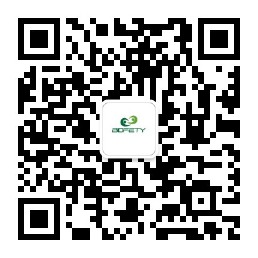 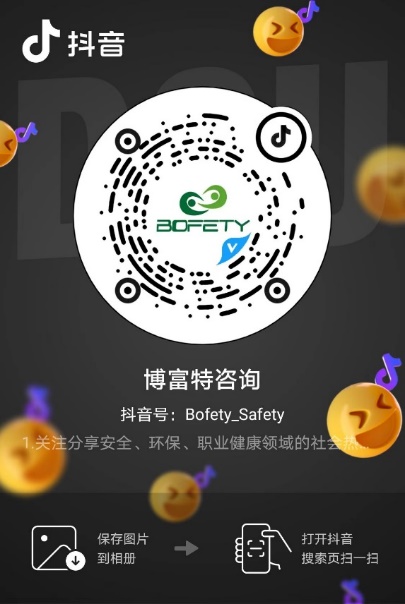 如需进一步沟通
↓↓↓
联系我们 | 15250014332 / 0512-68637852
扫码关注我们
获取第一手安全资讯
抖音
微信公众号